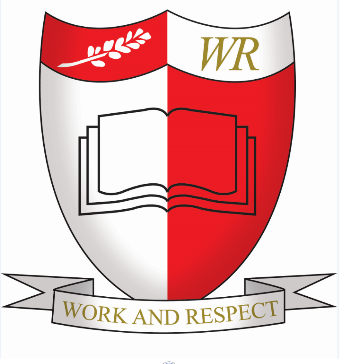 Foundation Stage & KS1 Information for Parents
How we teach English
Objectives
Phonics
Reading
Writing
Speaking and Listening
Reading Expectations – Reception
Phonics
Blending
Segmenting
Phoneme
Grapheme
Diagraph
Tri-graph
Tricky words
Reading Expectations – Reception
Poems and rhymes 
Picture books 
Information books 
Reading sentences and captions containing sounds and tricky words that have been taught. 
Talking about events in the story and making predictions.
Talking about favourite books
Reading Expectations – Year 1
Phonics
Blending
Compound words
Syllables
Contractions
Prefixes
Suffixes
Reading with confidence
Reading Expectations Year 1
Express preferences
Make links
Check for sense
Retelling
Knowledge, context and vocabulary
Prediction
Story characteristics
Inference
Explanation
Learning by Heart
Reading Expectations – Year 2
Phonics knowledge
Alternative graphemes
Common exceptions words
Reading suffixes
Engagement with reading
Reading on sight
Reading fluency
Self-correction of reading
Reading Expectations – Year 2
Reading poetry
Reading non fiction
Discuss stories read and heard
Breadth of genres
Recitation
Discuss sequences and links
Vocabulary and meaning
Inference and prediction
Literary language
Phonics in Reception, Year 1 and Year 2
Bug Club Overview

Reception
Phases 2 & 3  to be completed by the end of the Autumn term 
Phase 4          Spring term onwards, and then consolidation 

Year 1
Phase 5 to be completed by May half term
Phase 6 may be taught after the Screening Check depending on the cohort

Year 2
Phase 6 (revision if necessary)
Phonics in Reception
Phase 2				Irregular/tricky words 
1- s a t p		
2- i n m d		
3- g o c k 			to 		
4- ck e u r 			the no go 			
5- h b f ff l ll ss			I into her 

Phase 3  		
6- j v w x 				me be 
7- y z zz qu 			he my by she
8- ch sh th ng 			they  
9- ai ee igh oa oo (short & long)	we are
10- ar or ur ow oi			you
11- ear air ure er 			all was give live
Phonics in Reception
Phase 4				Irregular/tricky words 
12- Adjacent consonants 	said have like so do 
(cvcc, ccvc, ccvcc, cccvc,	some come were there
 cccvcc)			little one when out what
Phonics in Year 1
13 – wh  ph			23 – c  k  ck  ch
14 – ay  a-e eigh/ey/ei		24 – c(e)  c(i)  c(y)  sc  st  se
15 – ea  e-e  ie/ey/y		25 – g(e)  g(i)  g(y)  dge
16 – ie  i-e  y  			26 – le  mb  kn  gn  wr
17 – ow  o-e  o/oe		27 – tch  ea  s  wa  o
18 – ew  ue  u-e  u/oul
19 – aw  au  al
20 – ir  er  ear
21 – ou  oy
22 – ere/eer  are/ear
Phonics in Year 2
Suffixes
-ing
-ed
-s
-es

Prefixes
re-
un-

Prefix, root suffix
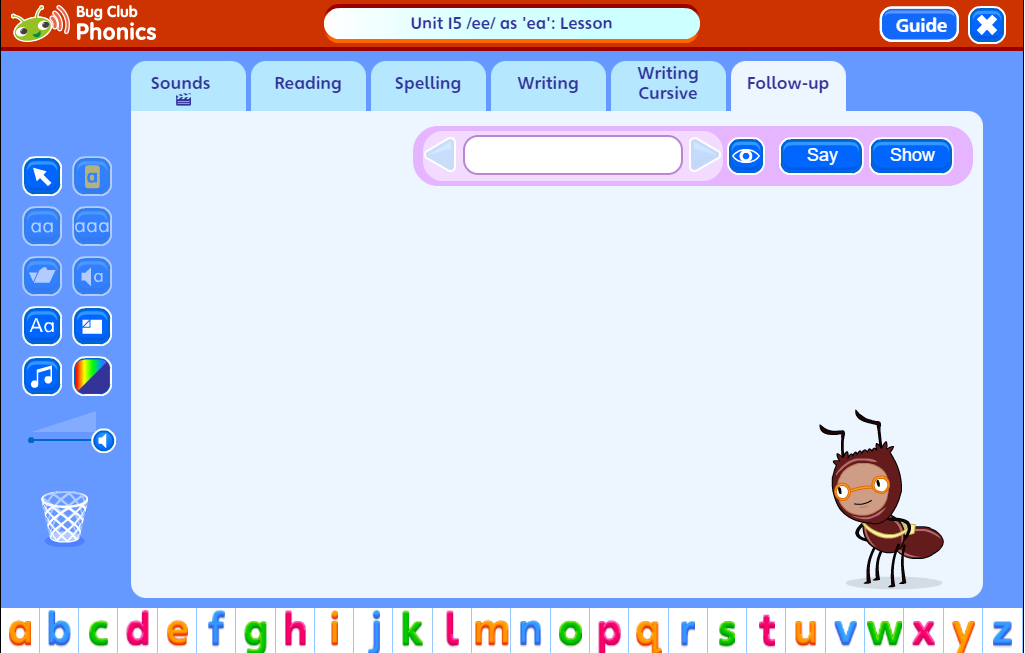 A typical Bug Club lesson
Alphabet song
Revision
Highlighting the phoneme
Blending
Spelling
Writing
Follow up
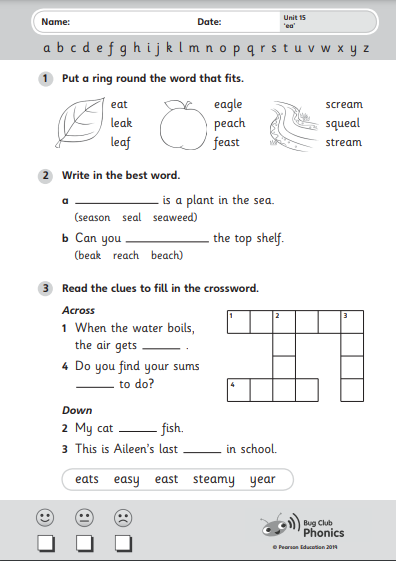 Phonics Terminology
Phoneme - the smallest unit of sound as it is spoken

Grapheme -  a written symbol that represents a sound (phoneme) that's either one letter or a sequence of letters

Digraph - two letters that work together to make the same sound (ch, sh, ph)
Vowel digraph - a digraph in which at least one of the letters is a vowel: boat or day
Consonant digraph - two consonants which can go together: shop or thin.
Phonics Terminology
Split digraph  (sometimes called 'magic e') - two letters that work together to make the same sound, separated by another letter in the same word. This enables children to understand the difference in vowel sounds between, for example, grip/gripe, cop/cope, tap/tape

Trigraph - three letters that work together to make the same sound (igh, ore, ear)

Pure sound - it's the skill of pronouncing each letter sound clearly and distinctly without adding additional sounds to the end e.g. 'f' not 'fuh.‘
Phonics Terminology
Blend - this is when you say the individual sounds that make up a word and then merge or blend them together to say the word as used when reading

Segment - it's the opposite of blending as it means splitting a word up into individual sounds when spelling and writing.
Phonics Screening Check
For all Year 1 children
Takes place in June
Tested on normal and ‘alien’ words
All words must be blended
Children are allowed to self correct
Administered individually by Mrs Tite and Mrs Thorn
Historically the pass mark is 32/40 but this is announced after all results have been submitted
Pass or Fail – parents will receive a letter
The children who fail will be offered additional support in school and will resit the test the following year
What can you do at home?
Help your child to complete any Phonics homework they bring home

Encourage your child to use their phonics when they are reading at home

Useful websites: phonicsplay.co.uk
		   topmarks.co.uk
		   phonicsbloom.com
Writing Expectations – Reception
Hold a pencil effectively in preparation for fluent writing
Develop the foundations of a handwriting style which is fast, accurate and efficient.
Form lower-case and capital letters correctly.
Spell words by identifying sounds in them and representing the sounds with a letter or letters.
Write simple phrases and sentences that can be read by others.
Use capitals and full stops 
Re-read what they have written to check that it makes sense. 
(Taken from Development Matters Statements and ELG statements)
Writing Expectations – Year 1
Posture
Capital letters
Lower case letters
Numbers
Handwriting ‘families’
Phonemes
Alphabet
Syllables
-s and –es
Alternative Spellings
-ing –ed –er –est
Oral composition
Recount
Writing Expectations – Year 1
Spaces between words
Using ‘and’
Sentence punctuation
Using suffixes –s –es –ed –er –ing
Prefix un
Developing narrative
Proofreading
Writing Expectations  - Year 2
Dictation
Homophones
Spellings
Pencil grip
Spelling suffixes
Contractions
Common exception words
Legible handwriting
Consistency
Joining
Spacing
Sentence types
Writing Expectations – Year 2
Word classes
Tense
Sentence demarcation
Vocabulary
Standard English
Sentence composition
Coordination of clauses
Drafting
Writing narratives
Writing a recount
Writing poetry
Subordination of clauses
Proofreading
Punctuation and Grammar
Terminology taught at Reception:
Word  sentence  letter  capital letter   lower case letter   
finger space   full stop   question mark   exclamation mark

Terminology taught at Year 1:
Word   sentence   letter   capital letter   full stop   punctuation  singular   plural   question mark   exclamation mark

Terminology taught at Year 2:
Noun   noun phrase   statement   question   exclamation  command   compound   suffix   adjective   adverb   verb tense (past and present) apostrophe   
comma
What can you do at home?
Full sentences
Talk for writing 
Add interest
	The man ran to his house.
	The tall, young man ran quickly to his large, red house.
Sentence starters
Conjunctions
Complete texts – the more they read the better their vocabulary and writing imagination will be.
Year 2 SPAG Test
Spelling, Punctuation and Grammar

What type of word is underlined in the sentence below? 
Poppy held the baby rabbit gently in her arms. 

What type of word is brave in the sentence below?
The brave mouse marched up to the lion.

Tick the sentence that is a statement. 
What an interesting painting!
 Can you collect the crayons, please? 
James washed the paintbrushes. 
Check that your tables are clean.
Spellings
Key words

Word families – linked to phonics learning

Spelling tests
Speech and Language
Not interrupt when someone is speaking
Respond appropriately
Look at who is speaking and look at the audience when speaking
Speak correctly in full sentences
Concentrate
Be audible
Follow instructions
Talk on various subjects
Show awareness of audience